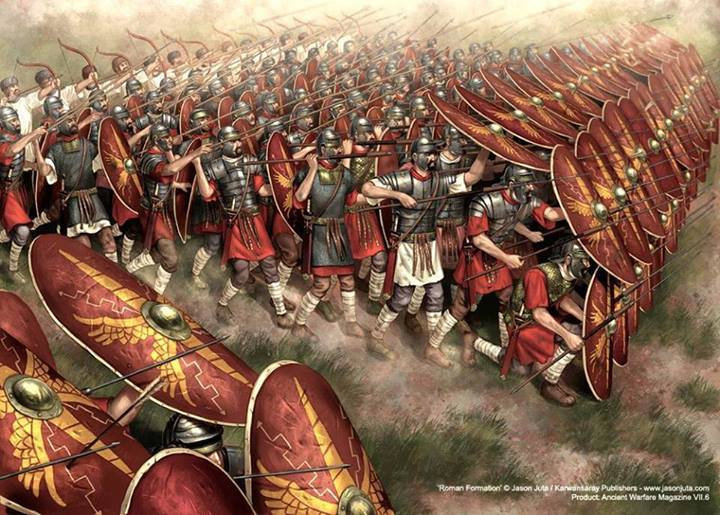 Romeinen
inhoud
Onderzoeksvraag 
Wapens/uitrusting
forten
communicatie
Wegen
Formaties
Bronnen
Kahoot 
Vragen tips en tops
einde
[Speaker Notes: 8]
Onderzoeksvraag
wat hadden de romeinen waardoor ze zoveel wonnen?
[Speaker Notes: dylan]
Wapens/uitrustng
Tunica
hemd
Sandalen
Zolen 
Spijkers
Helm
Harnas
Rang
Ijzer/leer
Gladius
Kort
Scherp
Pilum
Werpspeer
120 A 130
Scutum
Gebogen
formaties
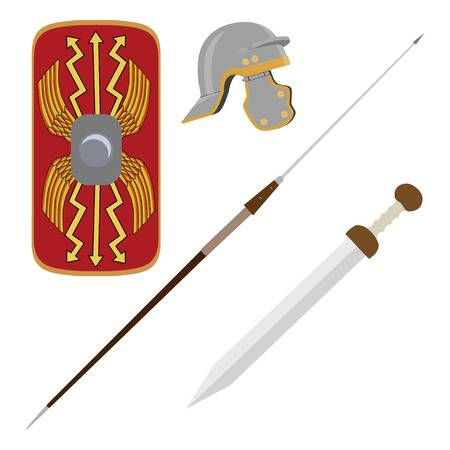 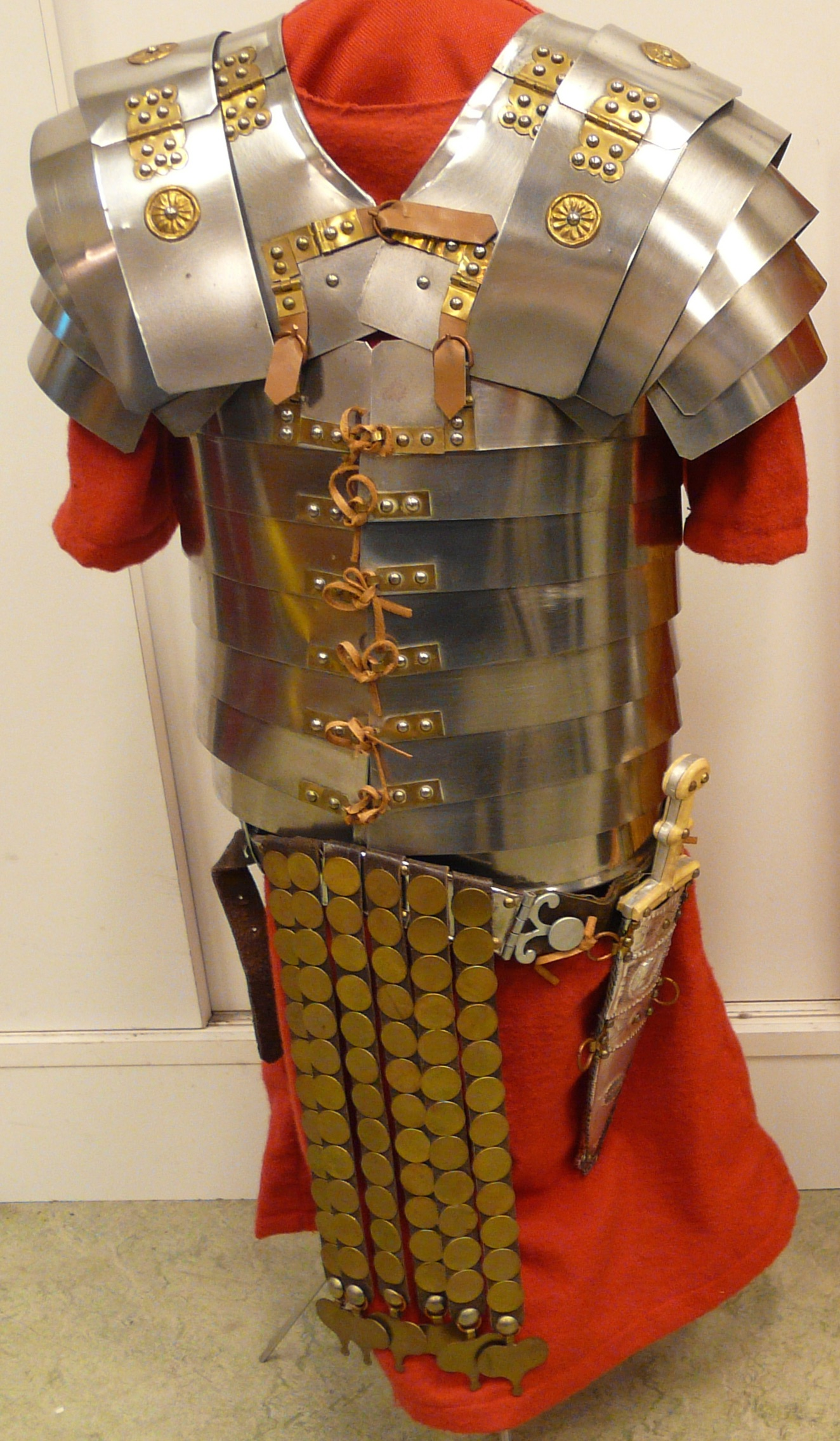 [Speaker Notes: sam]
forten
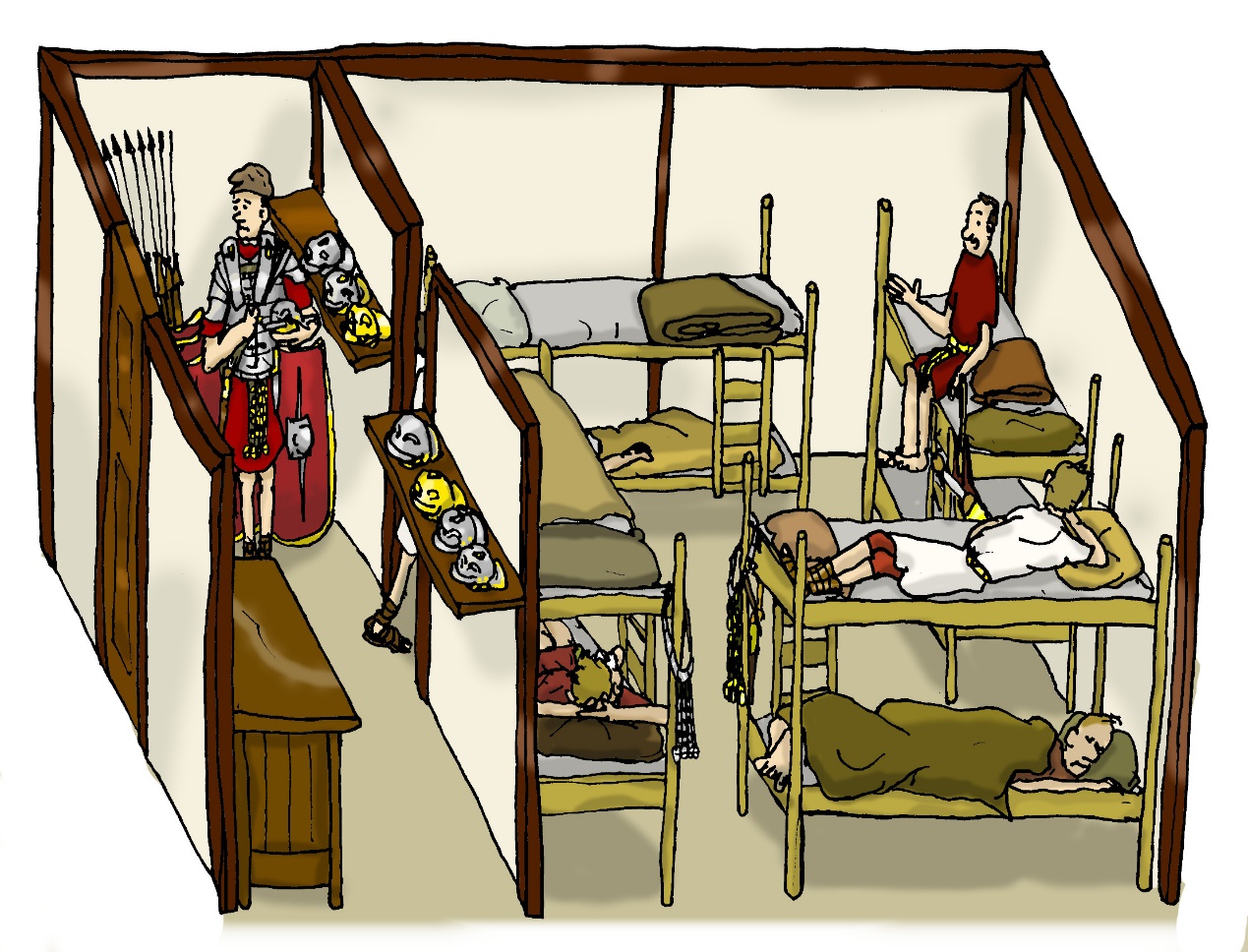 Castellum
Klein is 500-1000 soldaten
Groot 5000-6000
Slaapplek
opslag
Niet trouwen
Op wacht
Vrije tijd
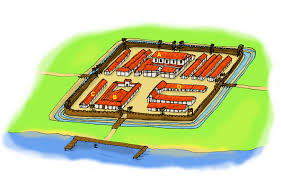 [Speaker Notes: manu]
communicatie
Razendsnel communicatie
Ruiters
Vuur signalen
[Speaker Notes: sam]
De meeste wegen verbonden forten
wegen
De belangrijkste weg in Nederland was de grensweg de Limes-weg
Deze weg liep over de zuiderlijke oever van de Rijn
Rechtelijn kortst                                                      
Zo recht mogelijk
4a5 meter
Grondlichaam Zand, steentjes en kiezels
Daarop grote stenen
[Speaker Notes: dylan]
Formaties
Testudo schildpadformatie schilddak
Verdedigend/aanvallend
Menselijke trap
Gaius Marius
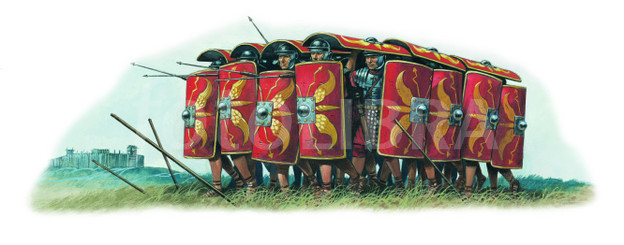 [Speaker Notes: dylan]
bronnen
https://historianet.nl/beschavingen/romeinse-rijk/6-redenen-dat-de-romeinen-de-wereld-veroverden
http://www.psammos.nl/wegenromrijk.html
https://nl.wikipedia.org/wiki/Gladius
https://nl.wikipedia.org/wiki/Pilum
https://kunst-en-cultuur.infonu.nl/geschiedenis/157623-wapens-van-de-romeinen-van-lorica-tot-zwaard.html
[Speaker Notes: dylan]
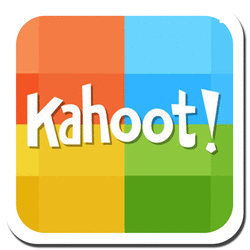 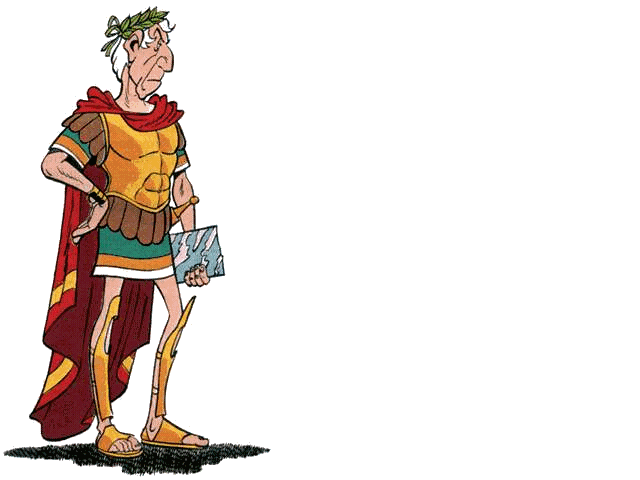 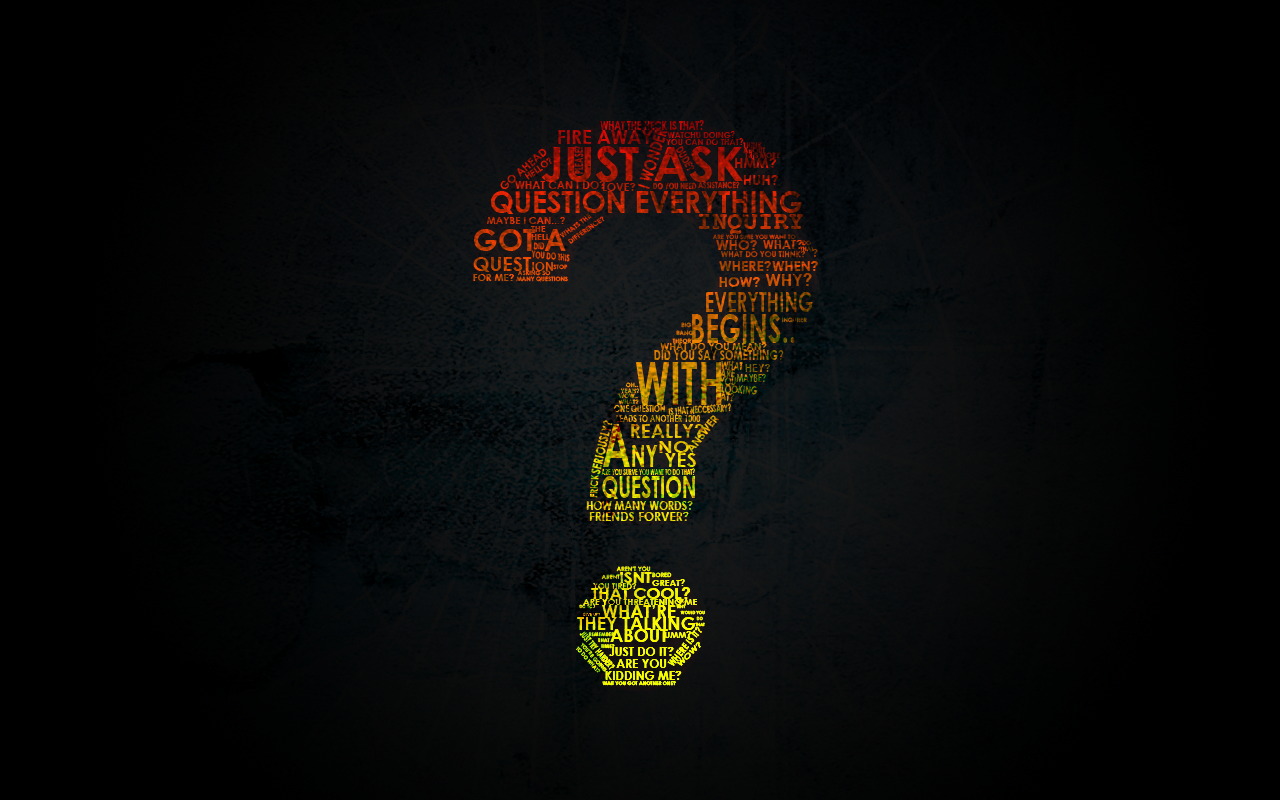 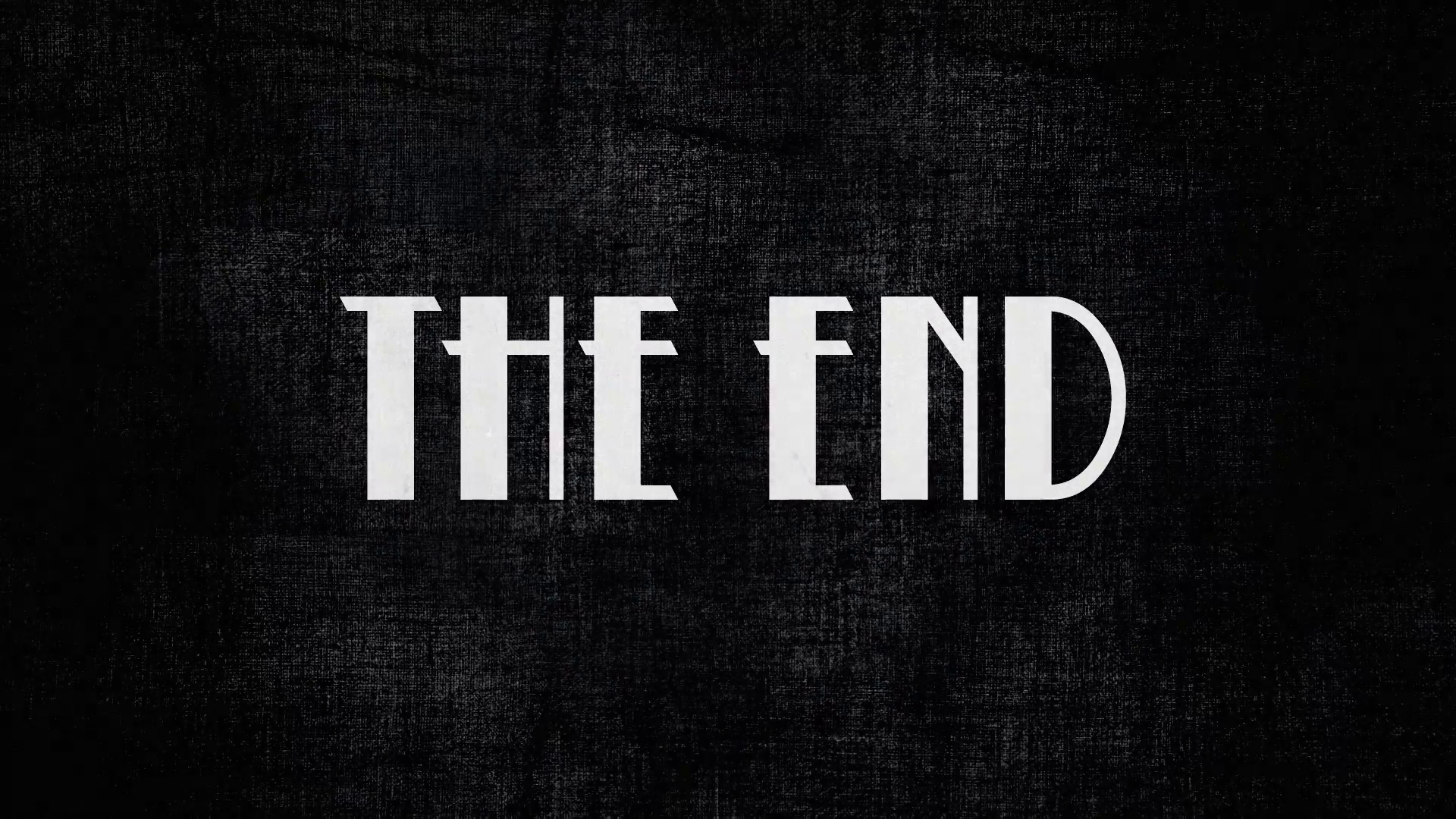